TWO LEVEL WORK BREAKDOWN STRUCTURE
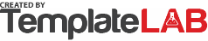 PROJECT TITLE
COMPANY NAME
NEW SOFTWARE SOLUTION
INNOVATIVE COMPANY X
PROJECT MANAGER
PROJECT TIMELINE
August 01, 2023 - December 20, 2023
JOHN DOE (john.doe@greatsolutions.com)
IMPORTANT PROJECT: NEW SOLUTION
PROJECT
PREPARATION
PLANNING
DEVELOPMENT
PREPARE RELEASE
RELEASE
PHASE
(LEVEL 1)
Identify Vision
Design and Staffing
Cost Analysis
Benefit Analysis
Risk Assessment
Change Management
Implementation
Beta Testing
Server Installation
System Testing
Documentation
Release Planning
Deployment
Bugs Handling
Lessons Learned
TASKS
(LEVEL 2)
Project Description is a formally written declaration of the project and its idea and context to explain the goals and objectives to be reached, the business need and problem to be addressed, potentials pitfalls and challenges, approaches and execution methods, resource estimates, people and organizations involved, and other relevant information that explains the need for project startup and aims to describe the amount of work planned for implementation.
PROJECT DESCRIPTION
© TemplateLab.com